Presidential Power
Enumerated, Implied, and Theories of Power



How much power is too much?
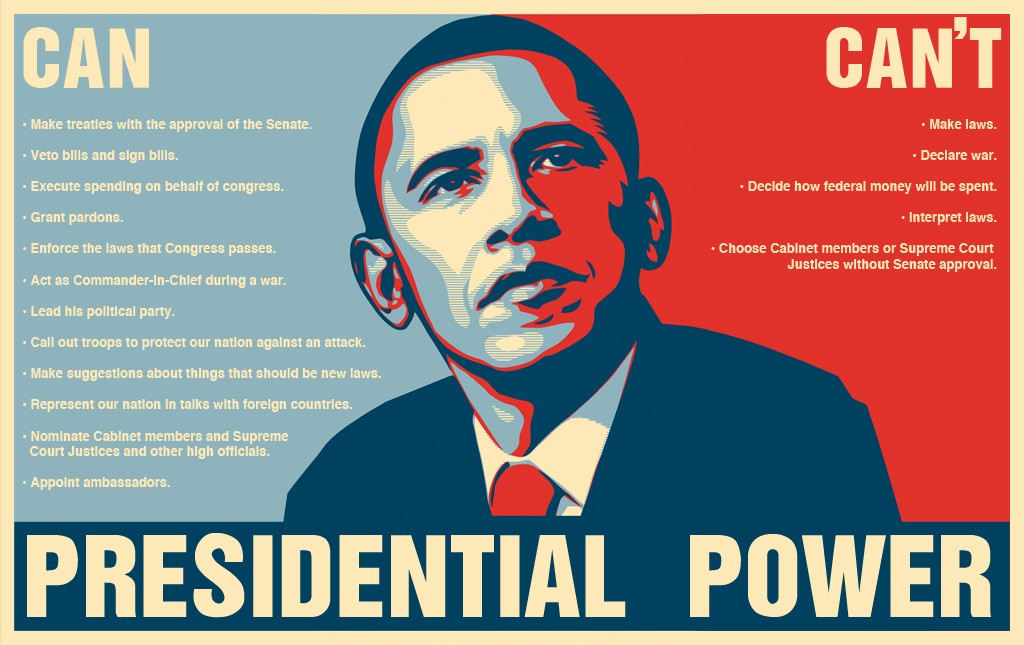 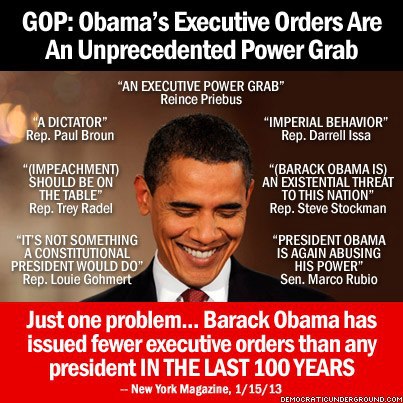 Presidential Unilateral Action
Execution of the laws or legislation?
Types
Executive Orders
Presidential Memoranda
Presidential Proclamations
National Security Directives
Impoundment
Signing statements
Executive Orders
A directive issued to officers of the executive branch, requiring them to take or stop taking an action, alter policy, change management practices, or accept a delegation of authority.
Executive Orders
Informal in history
Pres directs Fed gov’t and bureaucracies.
Carry power of law
Can be revoked or amended by subsequent administrations
Limited in scope,
Examples of Executive Orders
Executive Order 9066:  FDR issued on 2/19/1942, authorizing the Secretary of War to prescribe certain areas as military zones. 
EO 9066 cleared the way for the deportation of Japanese Americans to internment camps.


Obama Executive Order:  just  issued EO to raise the minimum wage for workers hired under new federal contracts to $10.10 an hour.
Executive Order:  To General Winfield Scott

The military line of the United States for the suppression of the insurrection may be extended so far as Bangor, in Maine. You and any officer acting under your authority are hereby authorized to suspend the writ of habeas corpus in any place between that place and the city of Washington.
     ABRAHAM LINCOLN.
      By the President:
      October 14, 1861
Executive Orders SCOTUS found Unconstitutional
Youngstown Sheet and Tube v. Sawyer  343 U.S. 579 (1952)

Truman's 1952 Executive Order # 10340 unconstitutional. The order asserted President's Commander-in-Chief powerto authorize government seizure and operation of steel mills in order to prevent a work stoppage during wartime.
Average Executive Orders per year (Washington through Obama)
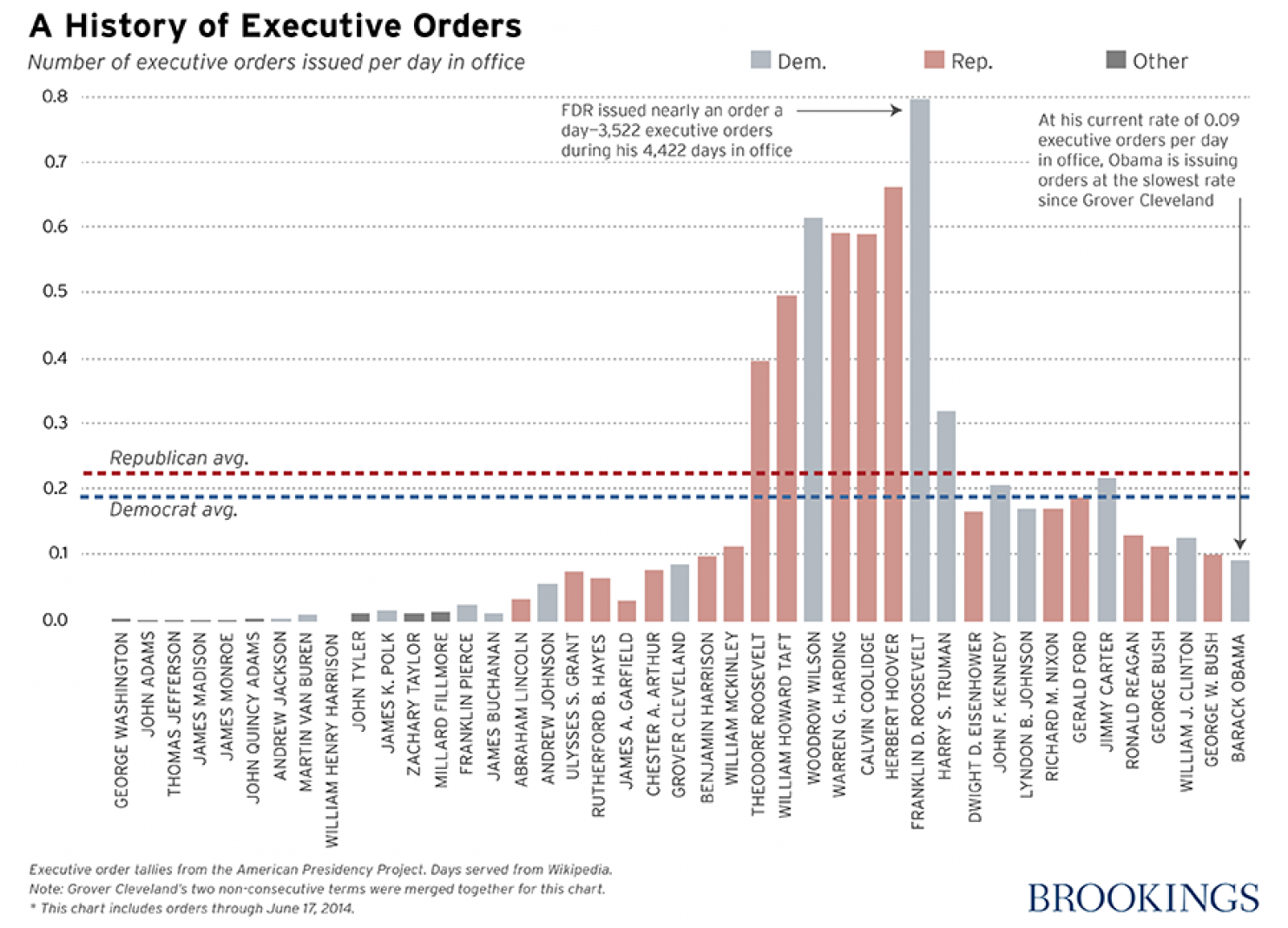 Presidential Proclamations
States a condition, declares law and requires obedience, or recognizes an event. (Also pardons)

Binding on the public.

Published in the Federal Register
Presidential Memoranda
Pronouncement directed to executive branch officials

No publication in Federal Register

Below the radar of media
National Security Directives
Formal declaration to an agency or department head of a presidential national security decision, requiring follow-up.
Designed at the National Security Council
Not published.
Mostly classified.
 Congress exclusion
Impoundment
The president refuses to spend funds appropriated by Congress

Congress has restricted this practice (1974, 1987)

He can only defer spending if:
A “special contingency”
To achieve savings through more efficient operations
He can only propose to permanently rescind funds, but Congress must approve within 45 days
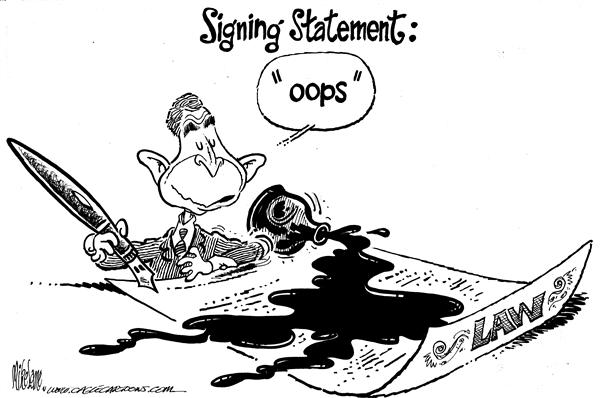 Signing Statements
Traditionally innocuous
Since 1980s, provide the president’s interpretation of a law, announce Constitutional limits on implementation of it, or indicate directions about how to administer it.
Since 1986, part of official legislative history
Used as de facto line item veto since Reagan
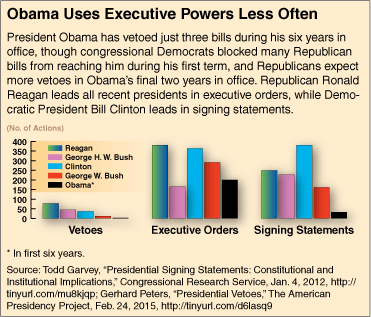 Your turn!
Why take unilateral action?
Why take unilateral action?
Quick in an emergency situation

Pay debts to important groups without committing many resources

Don’t attract much attention

Signing statements prevent vetoes of complex/end of session legislation
Problems?
Why not take unilateral action?
Contribute to accumulation of power in executive hands

Make it more difficult for successors to govern

Undermine existing administrative law procedures
Theories of Presidential Powers
Who is this creepo?
In your opinion which is the most appropriate?
Abraham Lincoln
Theodore Roosevelt
William Howard Taft
Prerogative Theory

When nation is at stake, POTUS may take any action necessary, regardless of Constitutional legality
Restricted or Literalist Theory

POTUS only allowed to exercise powers granted by Constitution or Statutory Laws
Stewardship Theory

POTUS, representing the entire nation, must act as a steward